2017.09.25. reggeli áhítatGERENDÁSÁltalános Iskola
KÍSÉRTÉS IV.
„Aki győz, annak megadom, hogy velem együtt üljön az én trónusomon…” Jel 3,21
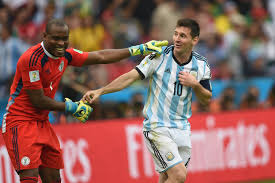 rossz emberek
JUTALOM
„Aki győz, annak megadom, hogy velem együtt üljön az én trónusomon…” Jel 3,21